Λ14 Διαδικτυακά Κοινωνικά Δίκτυα και Μέσα
Strong and Weak Ties
Chapter 3, from D. Easley and J. Kleinberg book
Issues
How simple processes at the level of individual nodes and links can have complex effects at the whole population

 How information flows within the network

 How different nodes play structurally distinct roles
The Strength of Weak Ties Hypothesis
Mark Granovetter, in the late 1960s

Many people learned information leading to their current job through personal contacts, often described as acquaintances rather than closed friends
Two aspects

 Structural
 Local (interpersonal)
Triadic Closure
If two people in a social network have a friend in common, then there is an increased likelihood that they will become friends themselves at some point in the future
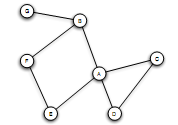 Triangle
Triadic Closure
Snapshots over time:
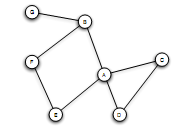 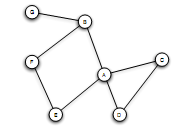 Clustering Coefficient
(Local) clustering coefficient for a node is the probability that two randomly selected friends of a node are friends with each other
Fraction of the friends of a node that are friends with each other (i.e., connected)
Clustering Coefficient
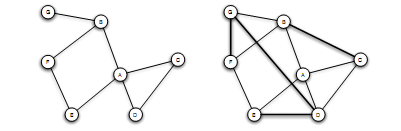 1/6
1/2
Ranges from 0 to 1
Triadic Closure
If A knows B and C, B and C are likely to become friend, but WHY?
Opportunity
Trust
Incentive of A (dating back to social psychology)
Bridges and Local Bridges
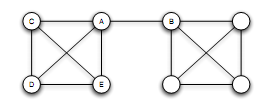 Bridge 
(aka cut-edge)
An edge between A and B is a bridge if deleting that edge would cause A and B to lie in two different components
extremely rare in social networks
Bridges and Local Bridges
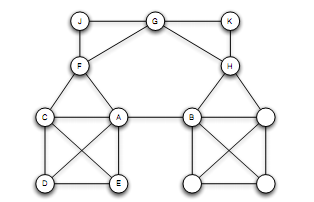 Local Bridge
An edge between A and B is a local bridge if deleting that edge would increase the distance between A and B to a value strictly more than 2
Span of a local bridge: distance of the its endpoints if the edge is deleted
Bridges and Local Bridges
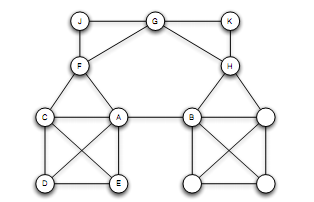 An edge is a local bridge, if an only if, it does not form a side of any triangle in the graph
Back to job seeking:

If you are going to get truly new information, it may come from a friend connected by a local bridge

But why distant acquaintances?
The Strong Triadic Closure Property
Levels of strength of a link
 Strong and weak ties
 Vary across different time and situations
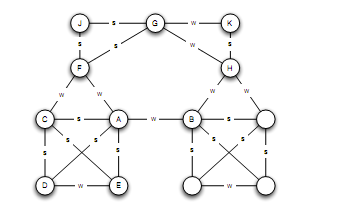 Annotated graph
The Strong Triadic Closure Property
If a node A has edge to nodes B and C, then the B-C edge is especially likely to form if both A-B and A-C are strong ties
A node A violates the Strong Triadic Closure Property, if
It has strong ties to two other nodes B and C, and there is no edge (strong or weak tie) between B and C.

A node A satisfies the Strong Triadic Property if it does not violate it
The Strong Triadic Closure Property
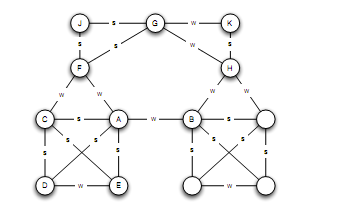 Local Bridges and Weak Ties
Local distinction: weak and strong ties
Global structural distinction: local bridges or not
Claim:
If a node A in a network satisfies the Strong Triadic Closure and is involved in at least two strong ties, then any local bridge it is involved in must be a weak tie
Proof: by contradiction
Relation to job seeking?
The role of simplifying assumptions:

 Useful when they lead to statements robust in practice, making sense as qualitative conclusions that hold in approximate forms even when the assumptions are relaxed  
 Possible to test them in real-world data
 A framework to explain surprising facts
Tie Strength and Network Structure in Large-Scale Data
How to test these prediction on large social networks?
Communication network: “who-talks-to-whom”
Strength of the tie: time spent talking during an observation period
Cell-phone study [Omnela et. al., 2007]
“who-talks-to-whom network”, covering 20% of the national population

 Nodes: cell phones
 Edge: if they make phone calls to each other in both directions over 18-week observation periods

Is it a “social network”?
Cells generally used for personal communication, no central directory, thus cell-phone mummers exchanged among people who already know each other
Broad structural features of large social networks (giant component, 84% of nodes)
Generalizing Weak Ties and Local Bridges
Tie Strength
From weak and strong -> Numerical quantity (= number of min spent on the phone)
Also sort the edges -> for each edge at which percentile
Generalizing Weak Ties and Local Bridges
Bridges
“almost” local bridges
Neighborhood overlap of an edge eij
(*) In the denominator we do not count A or B themselves
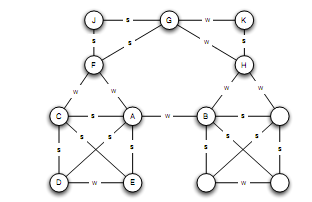 A: B, E, D, C
F: C, J, G

1/6
When is this value 0?
Generalizing Weak Ties and Local Bridges
= 0 : edge is a local bridge
Small value: “almost” local bridges
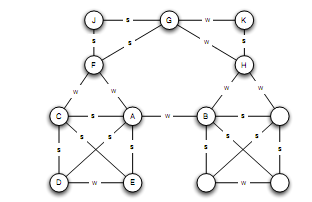 1/6
?
Generalizing Weak Ties and Local Bridges: Empirical Results
How the neighborhood overlap of an edge depends on its strength
(the strength of weak ties predicts that neighborhood overlap should grow as tie strength grows)
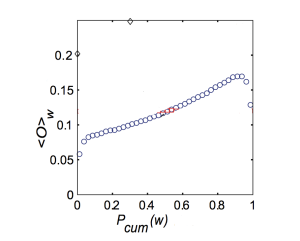 (*) Some deviation at the right-hand edge of the plot
Strength of connection (function of the percentile in the sorted order)
Local level -?-> global level: weak ties serve to link different tightly-knit communities that each contain a large number of stronger ties – How would you test this?
Generalizing Weak Ties and Local Bridges: Empirical Results
Hypothesis: weak ties serve to link different tightly-knit communities that each contain a large number of stronger ties
Delete edges from the network one at a time

 Starting with the strongest ties and working downwards in order of tie strength
 giant component shrank steadily

Starting with the weakest ties and upwards in order of tie strength
 giant component shrank more rapidly, broke apart abruptly as a critical number of weak ties were removed
Social Media and Passive Engagement
People maintain large explicit lists of friends

How online activity is distributed across links of different strengths
Tie Strength on Facebook
Cameron Marlow, et al, 2009
At what extent each link was used for social interactions
Reciprocal (mutual) communication: both send and received messages to friends at the other end of the link
One-way communication: the user send one or more message to the friend at the other end of the link
Maintained relationship: the user followed information about the friend at the other end of the link (click on content vi News feed or visit the friend profile more than once)
Tie Strength on Facebook
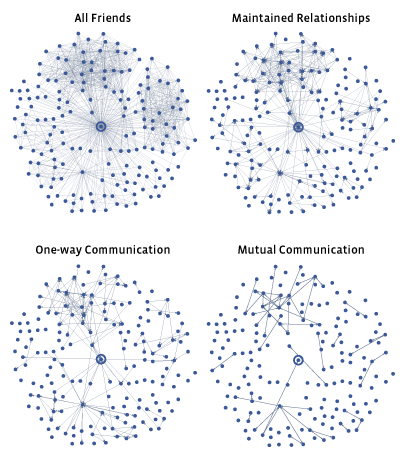 Two distinct regions
Tie Strength on Facebook
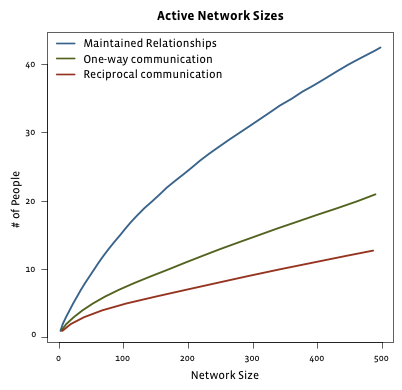 Even for users with very large number of friends, actually communicate 10-20
number of friends follow even passively <50

Passive engagement (keep up with friends by reading about them even in the absence of communication)
Total number of friends
Tie Strength on Twitter
Huberman, Romero and Wu, 2009
Strong ties (friends): users to whom the user has directed at least two messages over the course if the observation period
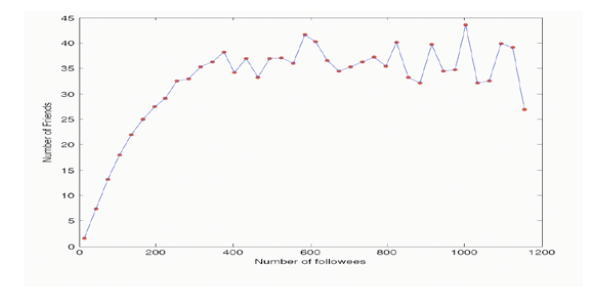 Social Media and Passive Engagement
Strong ties require continuous investment of time and effort to maintain (as opposed to weak ties)

Network of strong ties still remain sparse

How different links are used to convey information
Closure, Structural Holes and Social Capital
Different roles that nodes play in this structure
Access to edges that span different groups is not equally distributed across all nodes
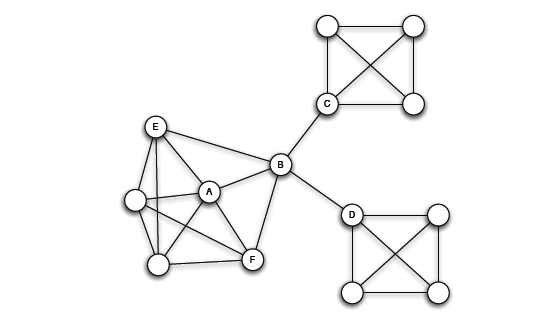 Embeddedness
High clustering coefficient
Embeddedness of an edge: number of common neighbors of its endpoints (neighborhood overlap, local bridge) – all its edges have significant embeddedness
(sociology) if two individuals are connected by an embedded edge => trust
“Put the interactions between two people on display”
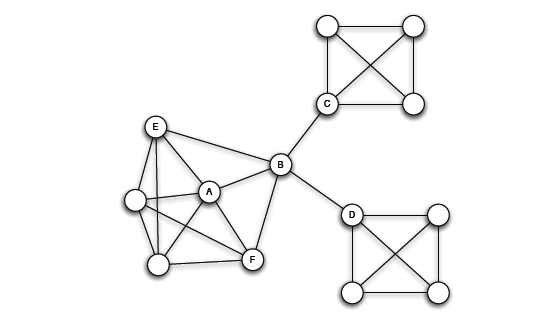 3
2
3
Structural Holes
(sociology) B-C, B-D much riskier, also, possible contradictory constraints 
Success in a large cooperation correlated to access to local bridges
B “spans a structural hole”
 B has access to information originating in multiple, non interacting parts of the network
 An amplifier for creativity
 Source of power as a social “gate-keeping”
Will a triangle be formed?
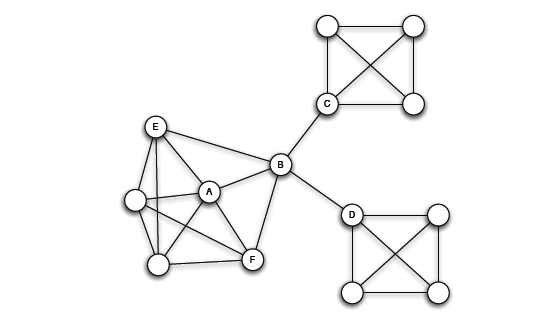 Betweenness and Graph Partitioning
Given a network dataset, how to identity densely connected groups of nodes within it
Graph partitioning
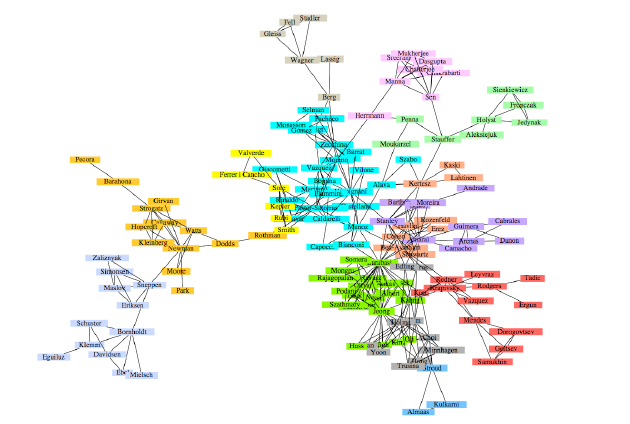 Co-authorship network of physicists and applied mathematicians
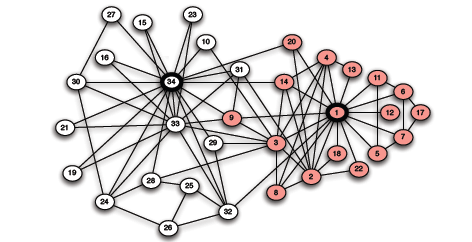 Karate club
Betweenness and Graph Partitioning
Divisive methods: try to identify and remove the “spanning links” between densely-connected regions
 Agglomerative methods: Find nodes that are likely to belong to the same region and merge them together (bottom-up)
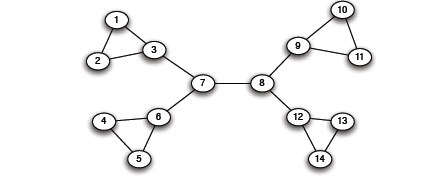 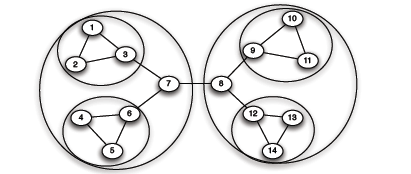 Girvan and Newman
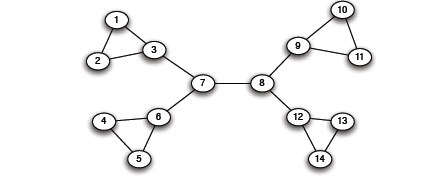 Divisive method
Finding bridges and local bridges?

Which one to choose?
Girvan and Newman
There is no local bridge
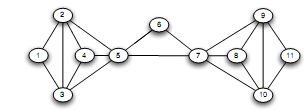 Girvan and Newman: Betweenness
vertices that have a high probability to occur on a randomly chosen shortest path between two randomly chosen nodes have a high betweenness.
Traffic (unit of flow)
Blue (max)
Red (0)
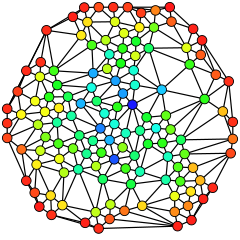 Girvan and Newman: Betweenness
11
3
x
Carries the flow from 1 to every other node but 2
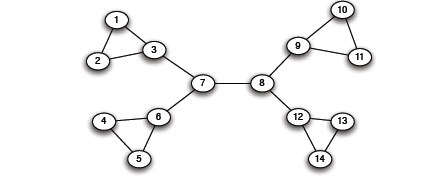 7
x
7
Girvan and Newman
1. The betweenness of all existing edges in the network is calculated first.
2. The edge with the highest betweenness is removed.
3. The betweenness of all edges affected by the removal is recalculated.

Steps 2 and 3 are repeated until no edges remain.
Girvan and Newman
Need to recompute
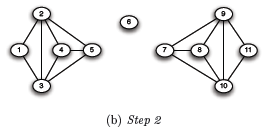 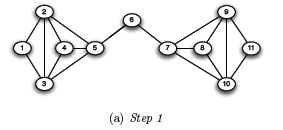 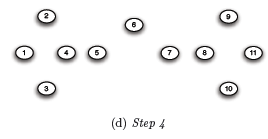 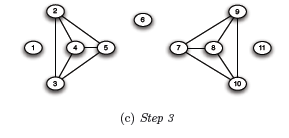 Girvan and Newman
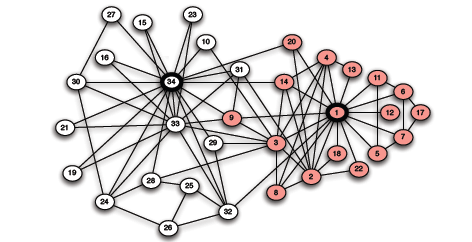 34 president 
1 instructor
Correct but node 9 (attached it to 34)
Minimum cut approach – the same outcome
Computing Betweenness
Perform a BFS starting from A
Determine the shortest path from A to each other node
Based on these numbers, determine the amount of flow from A to all other nodes that uses each edge
Computing Betweenness
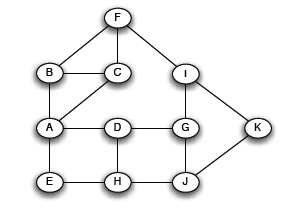 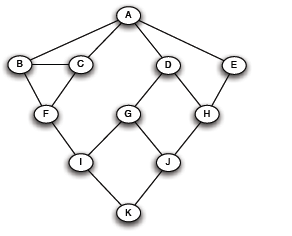 Computing Betweenness
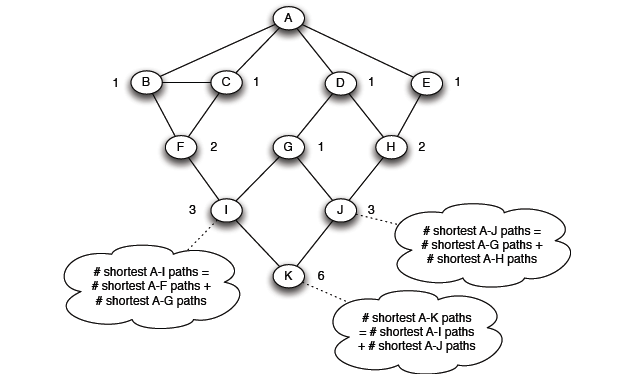 Computing Betweenness
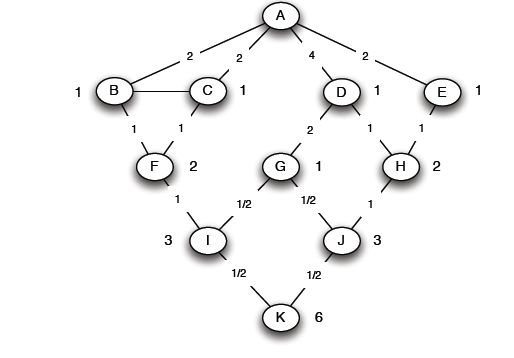